В течение 2017 года на округе №7 депутатом Шишлоновым А.М. были проведены следующие работы:
В честь Дня защитника Отечества состоялась церемония возложения венков и цветов к памятникам и обелискам воинской славы, расположенных на территории Ленинского района.
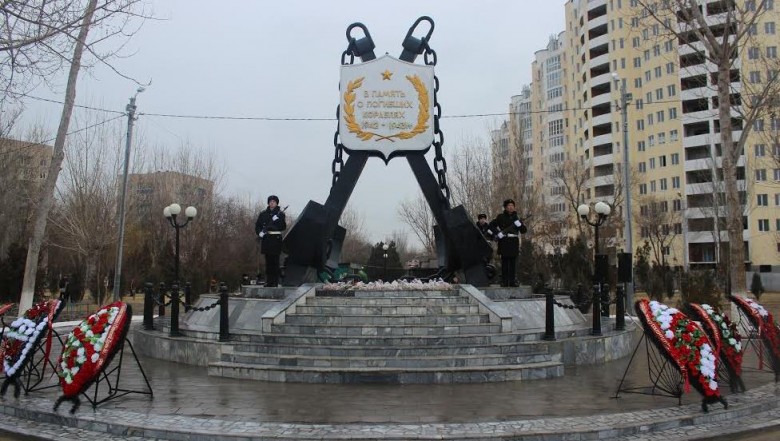 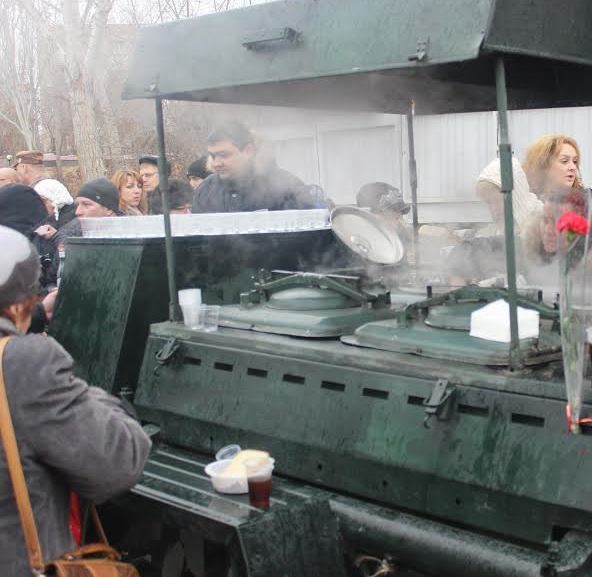 Награждения ветеранов Великой Отечественной  войны
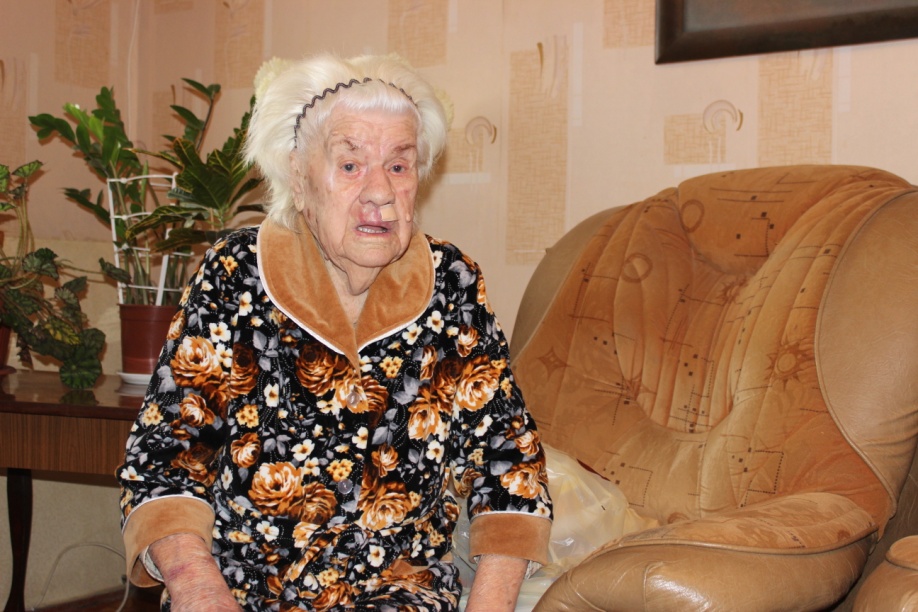 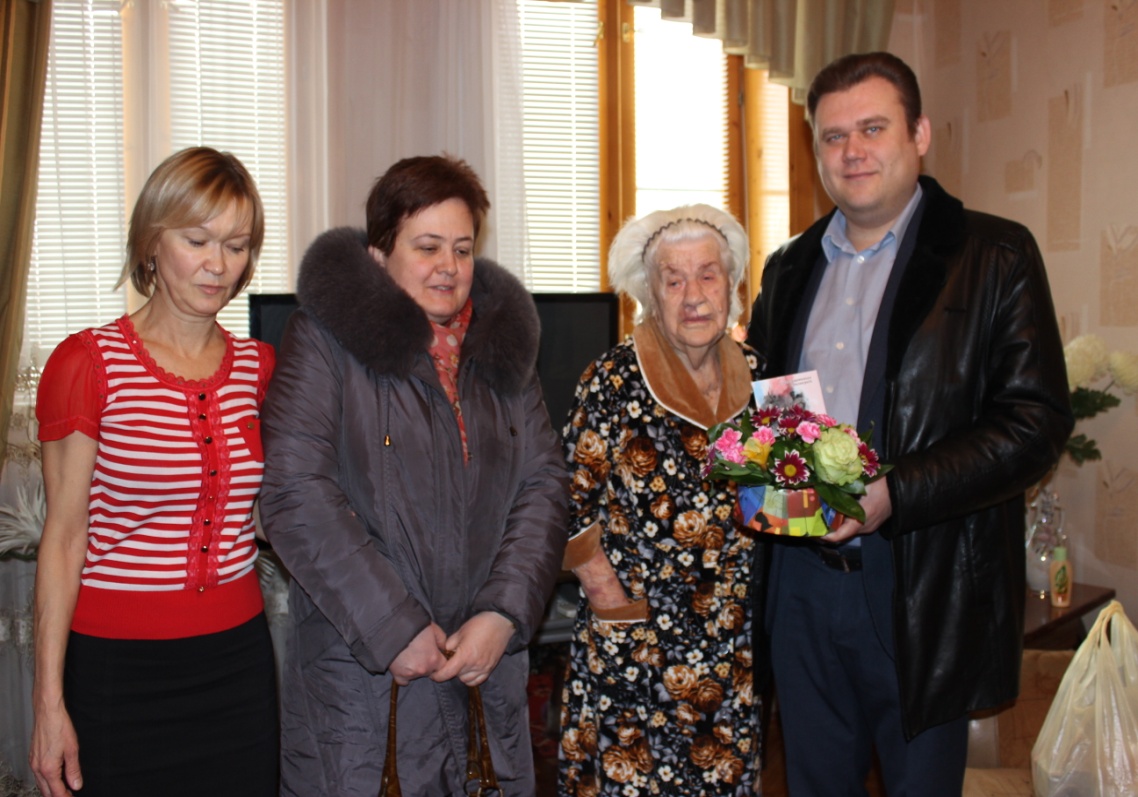 Мероприятия в рамках Всероссийского экологического субботника «Зеленая весна»
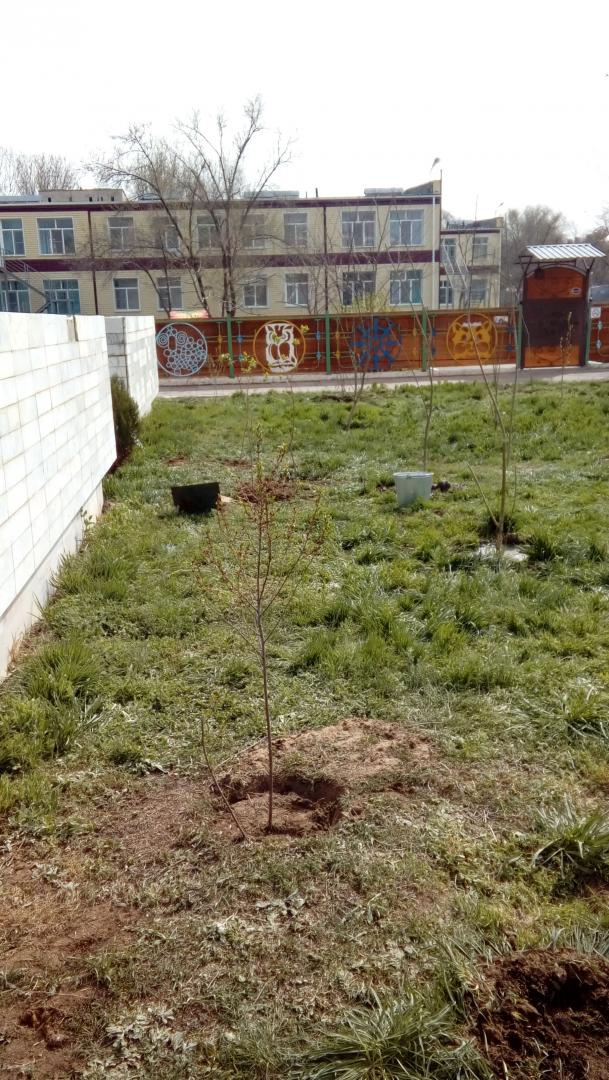 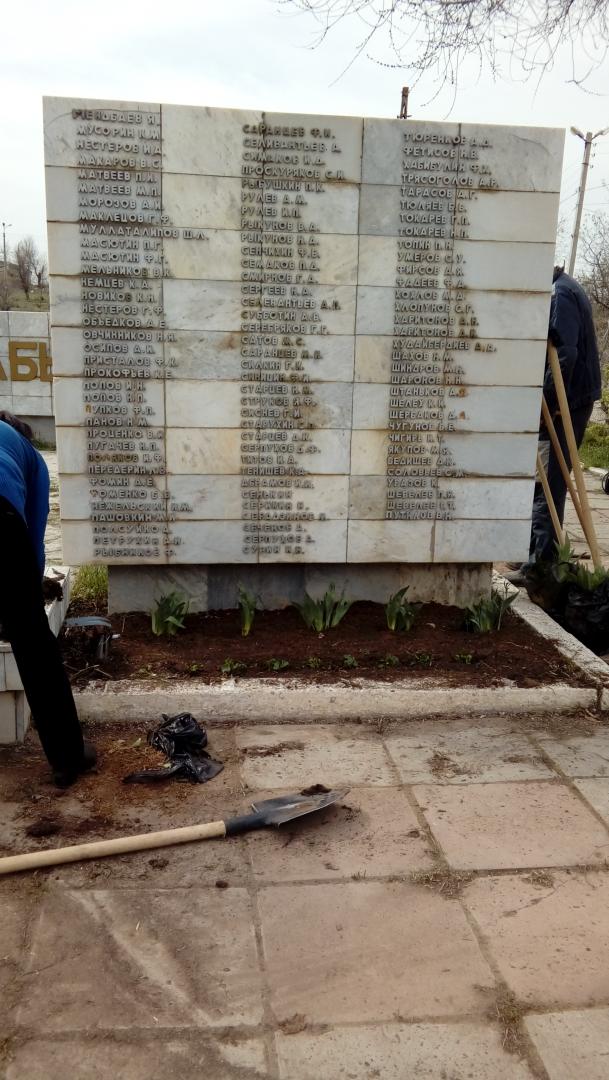 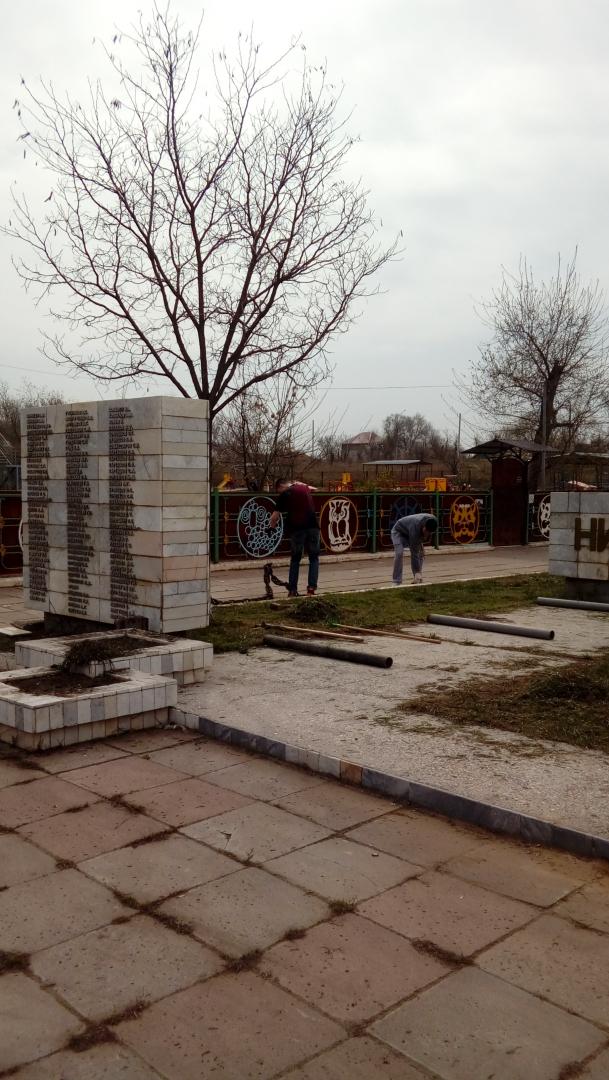 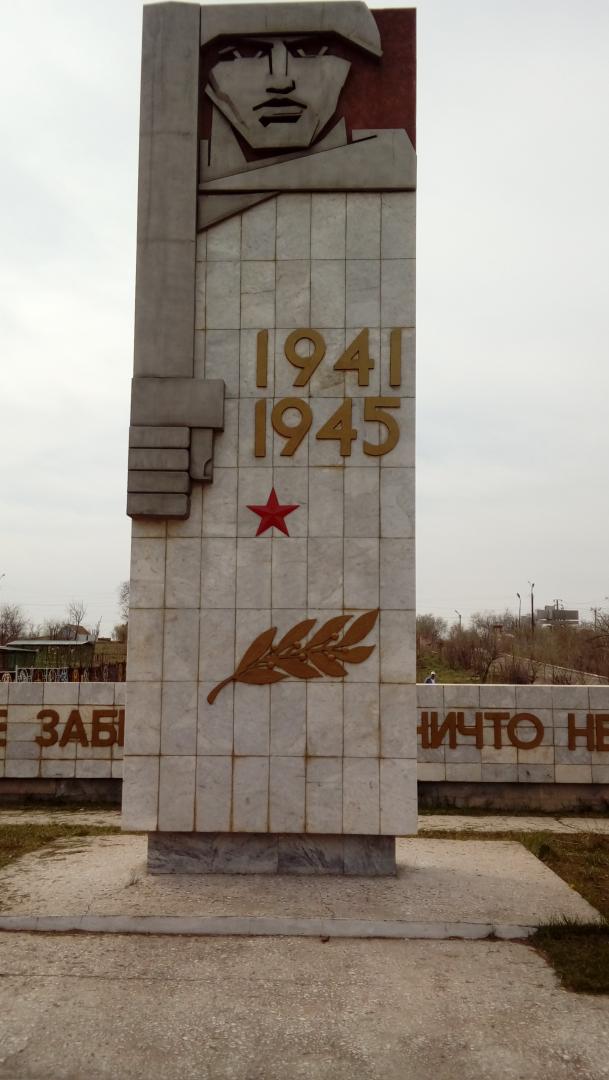 Ремонт памятника погибшим в годы Великой Отечественной войны в мкр. Казачий
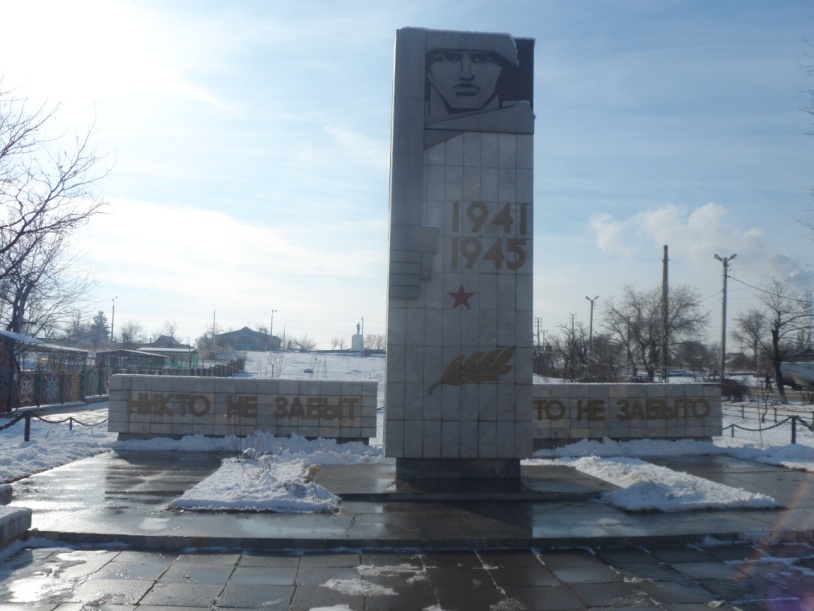 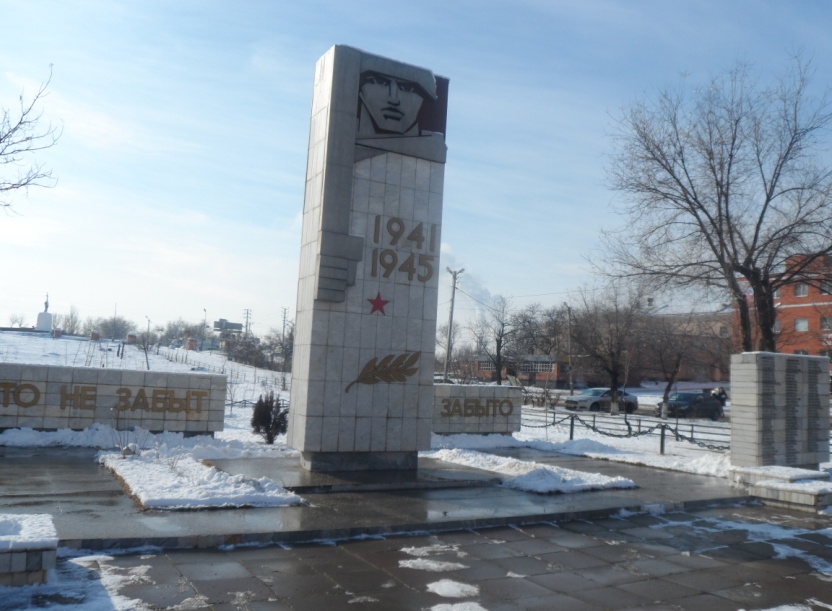 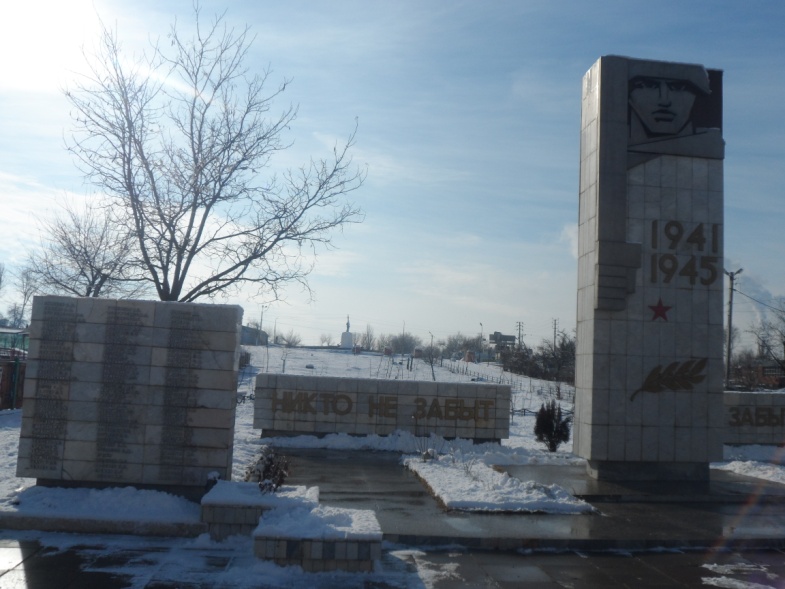 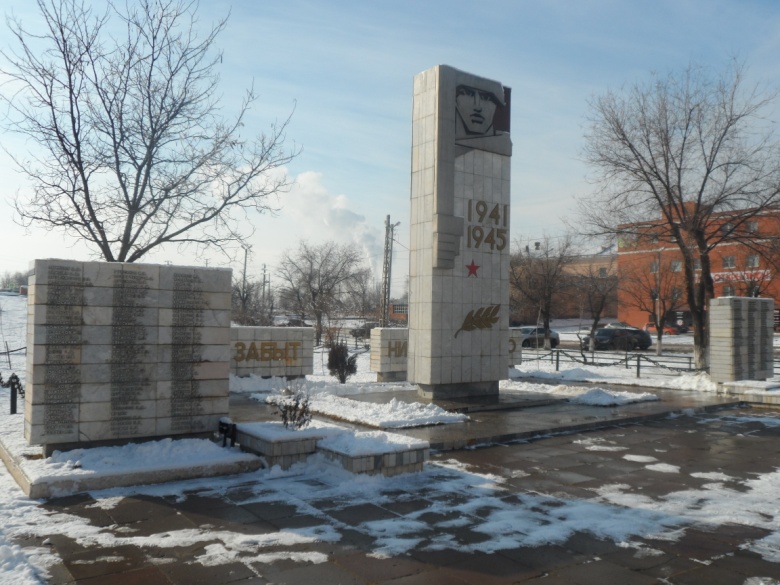 Приобретение саженцев, деревьев и кустарников для озеленения территории, прилегающей к памятнику погибшим в годы Великой Отечественной войны в мкр. Казачий
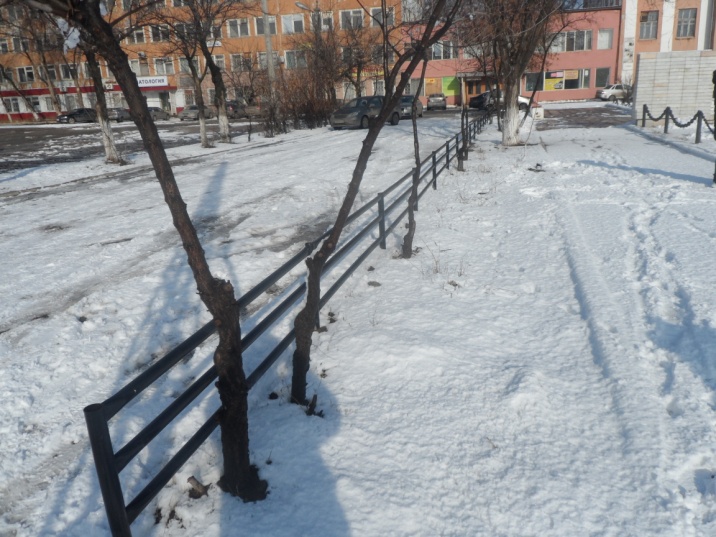 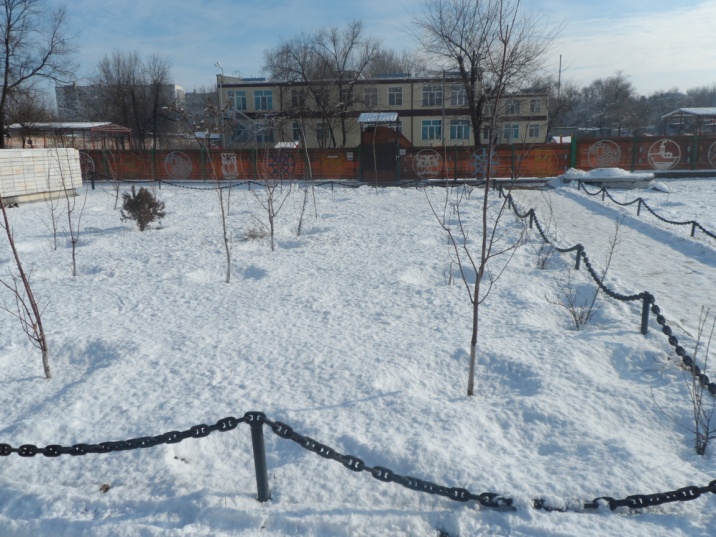 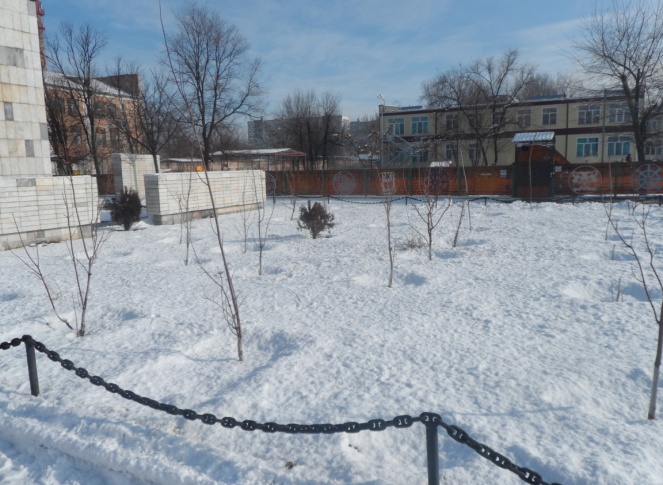 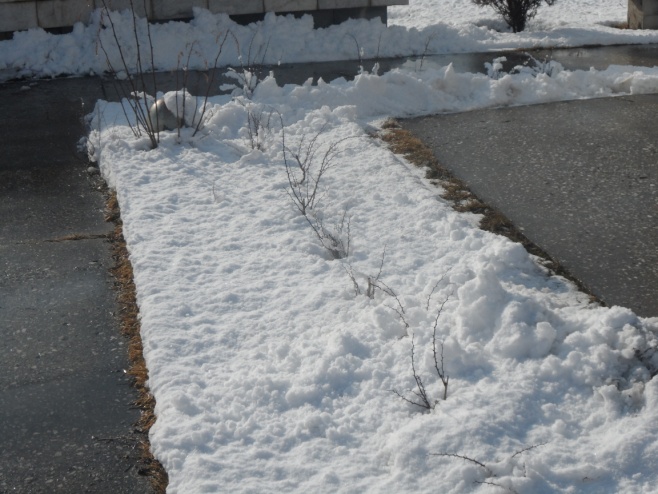 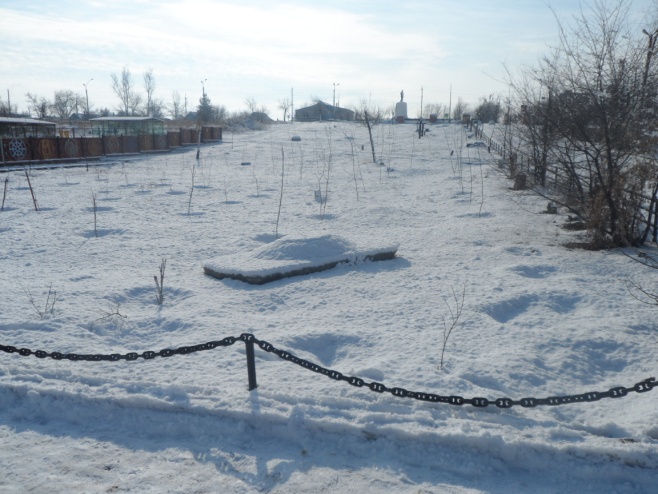 Установка леерного ограждения территории, прилегающей к памятнику погибшим в Великой Отечественной войне в мкр.Казачий
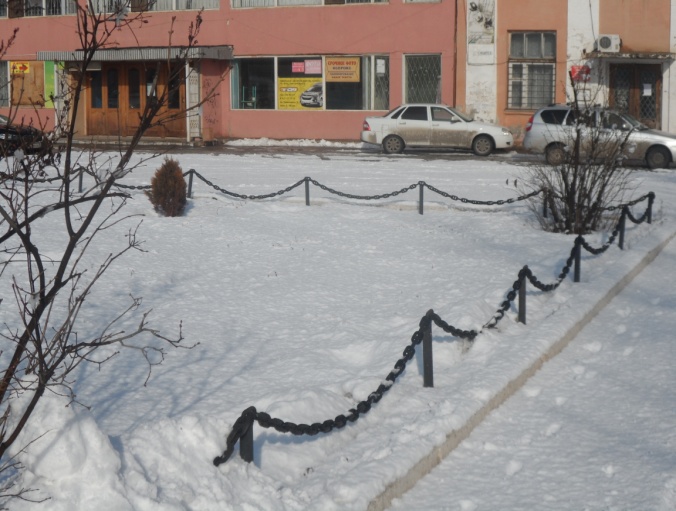 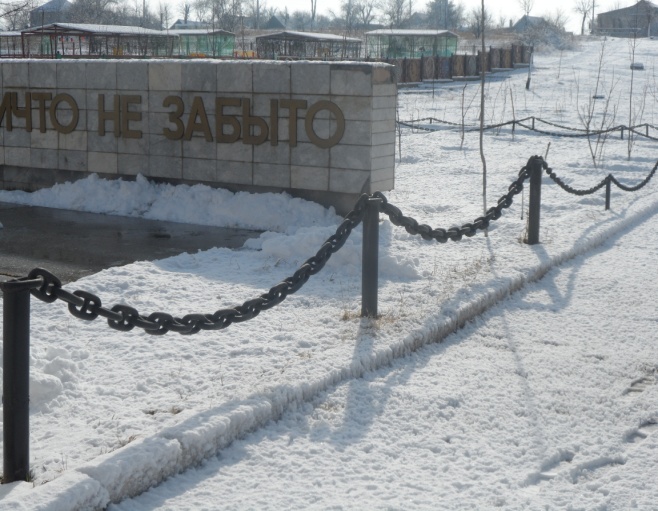 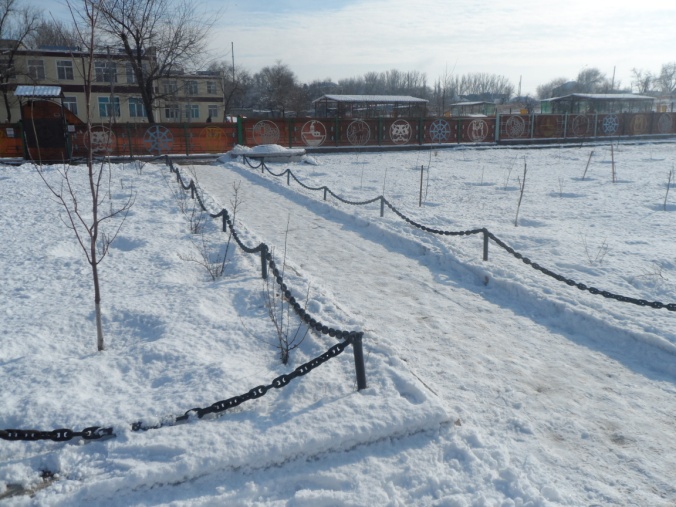 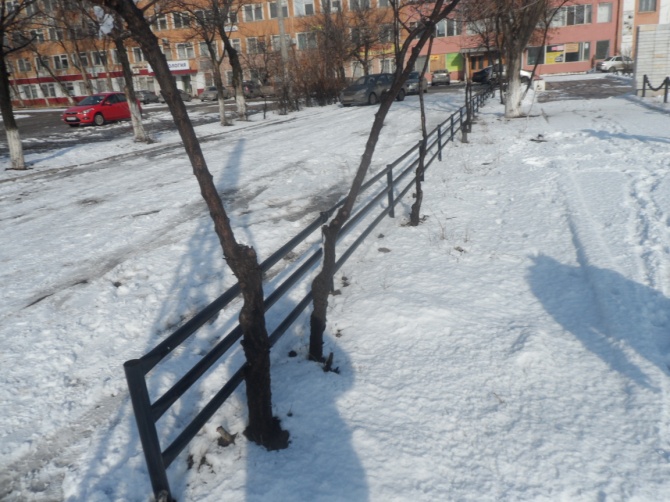 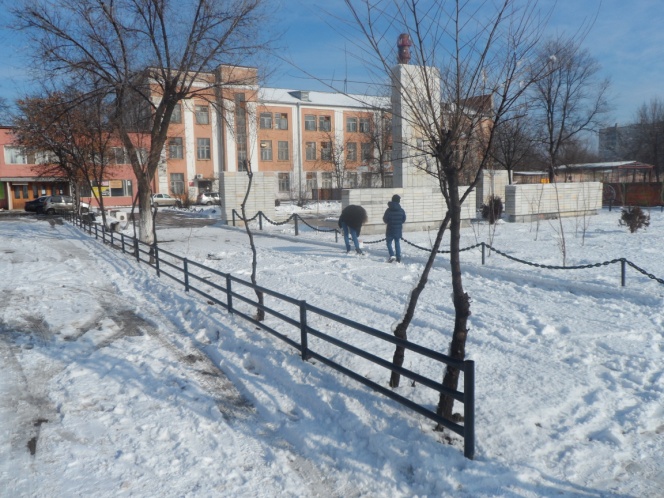 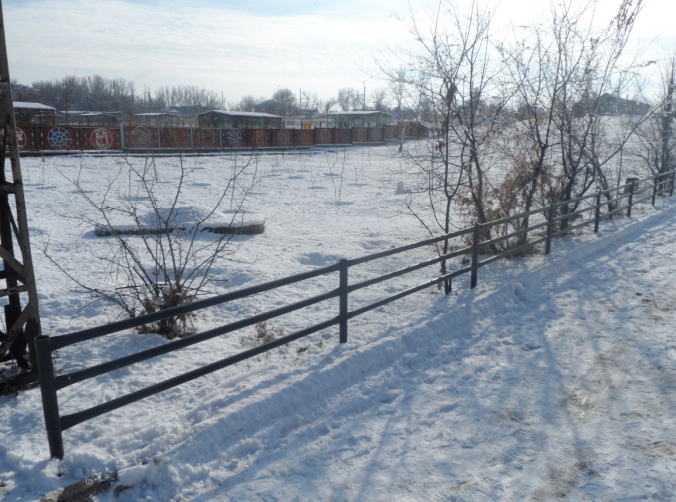 Всероссийский праздник Сабантуй
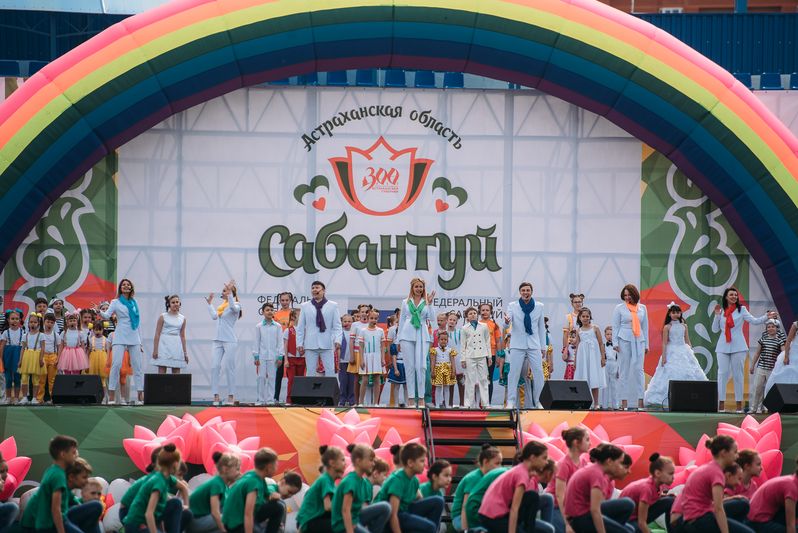 Вручение 
портфелей
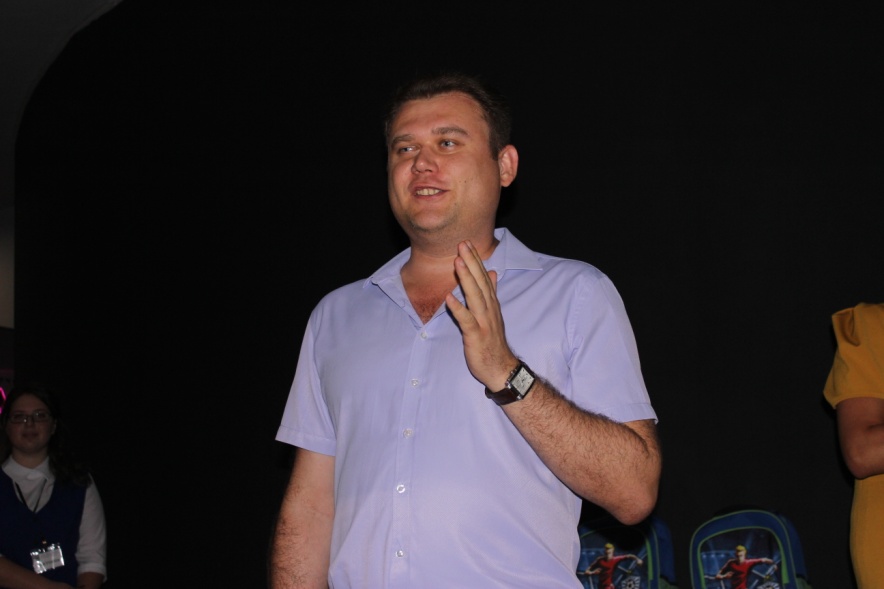 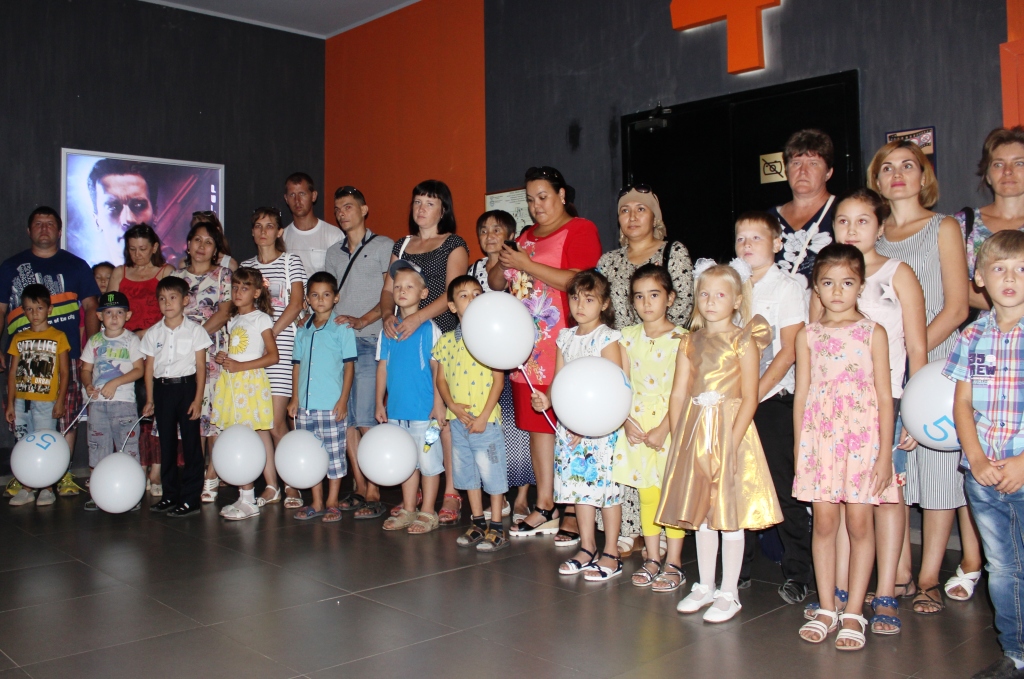 На территории парка Судоверфи им. С.М. Кирова проведение мероприятия по высадке зеленых насаждений
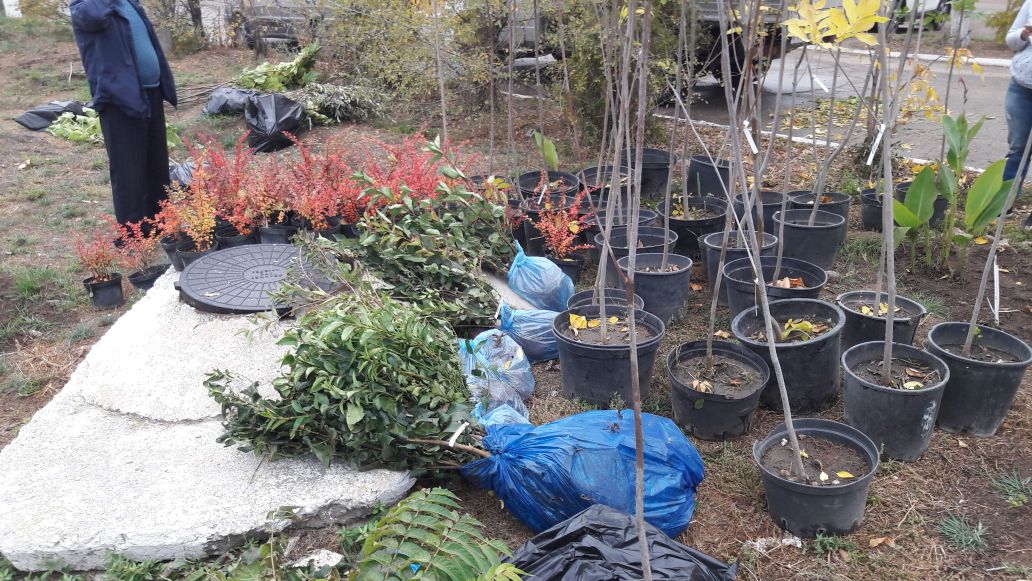 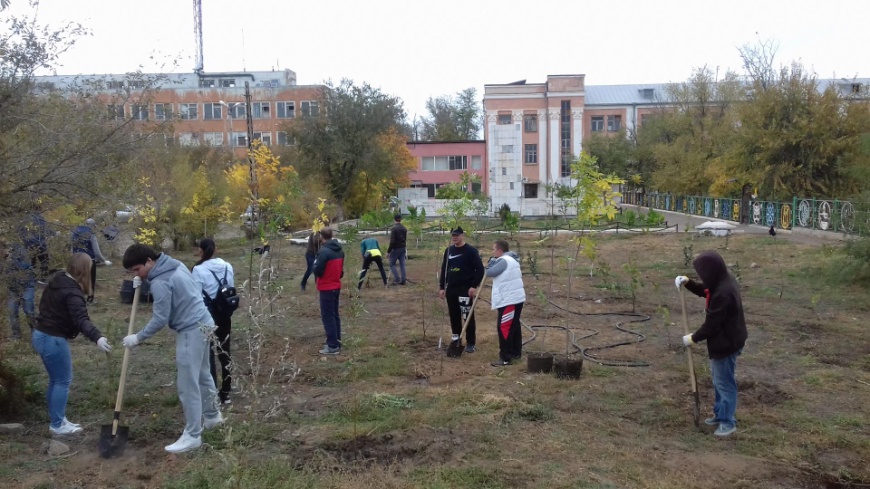 В МБОУ «ЦДО №2» прошли ежегодные благотворительные детские елки
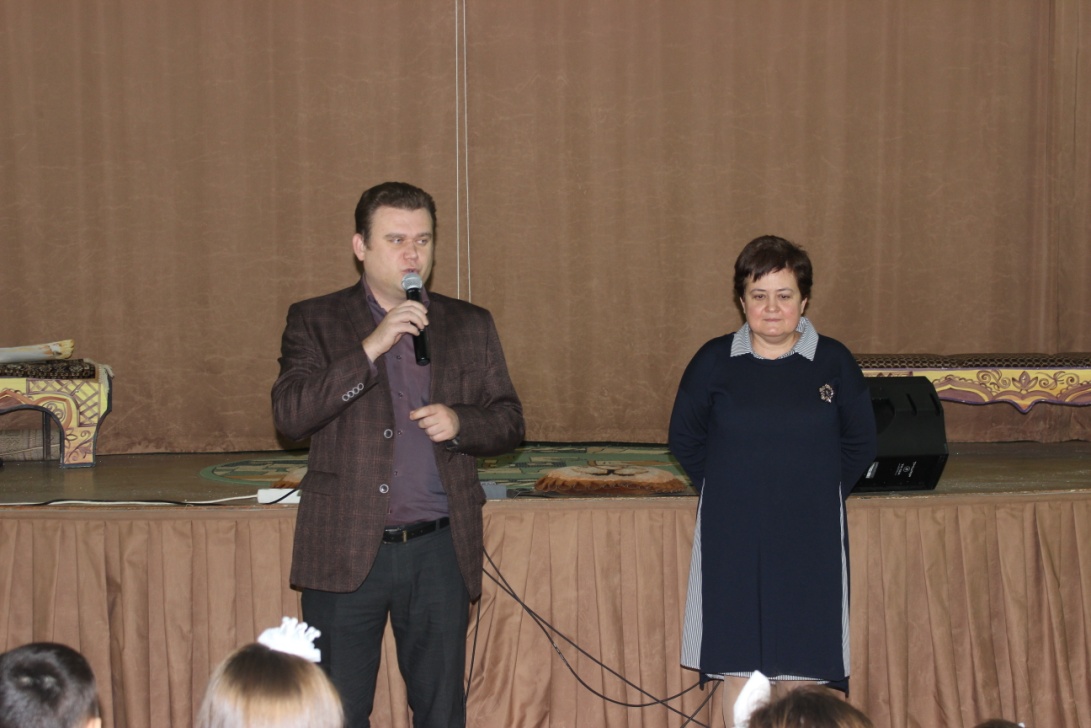 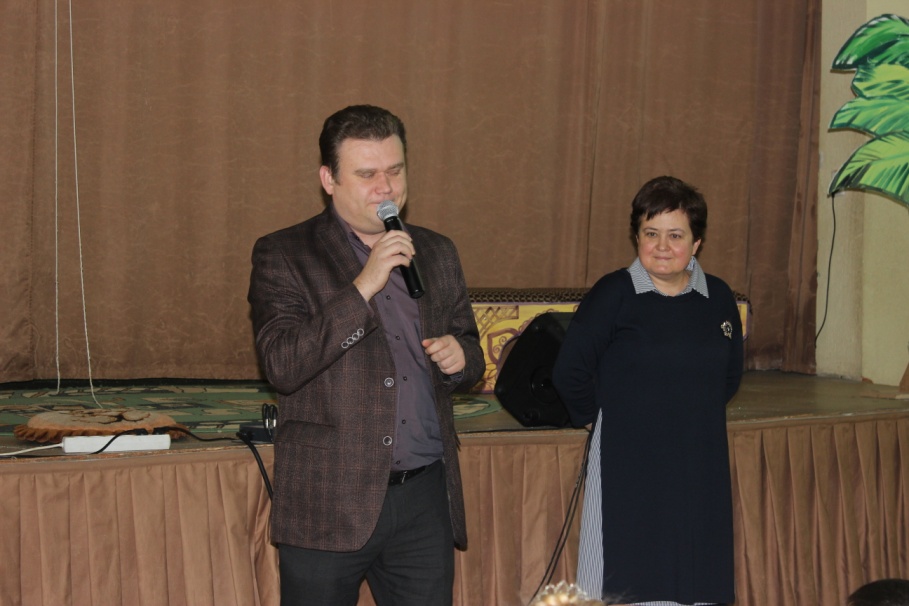 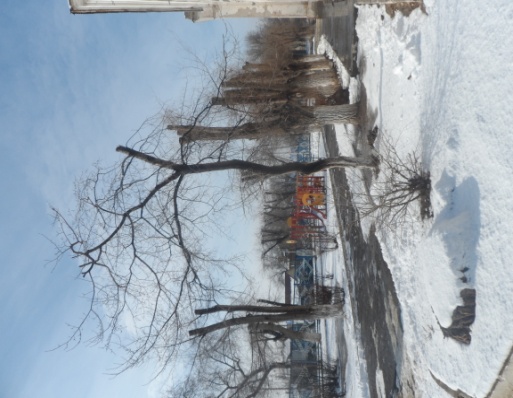 Благоустройство 
территории СОШ № 66
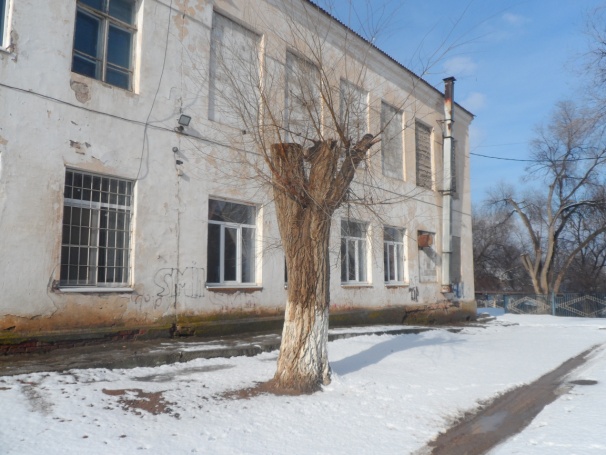 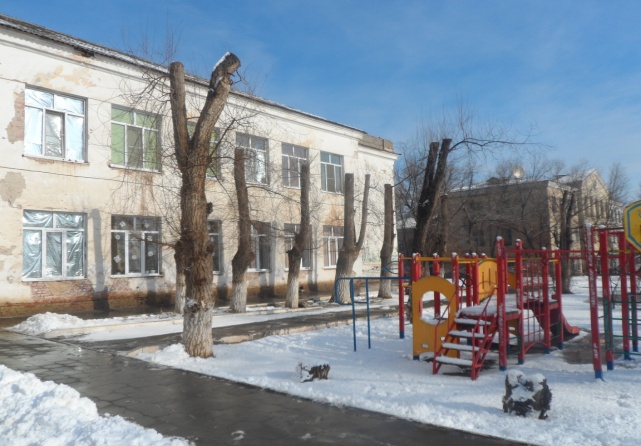 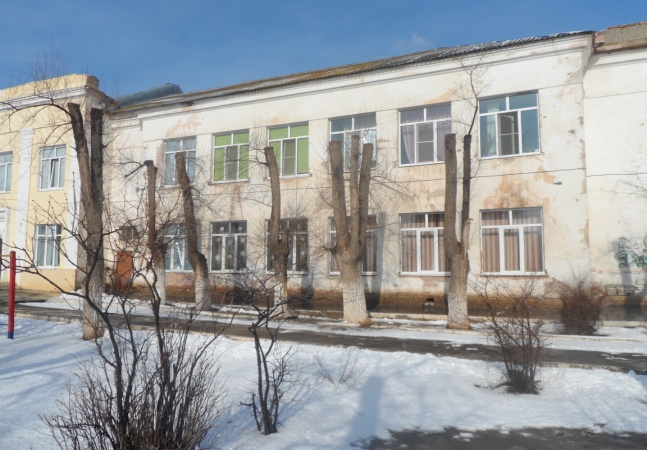 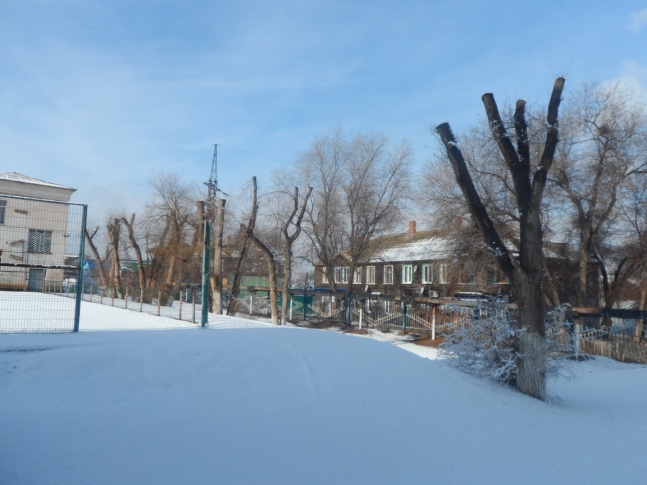 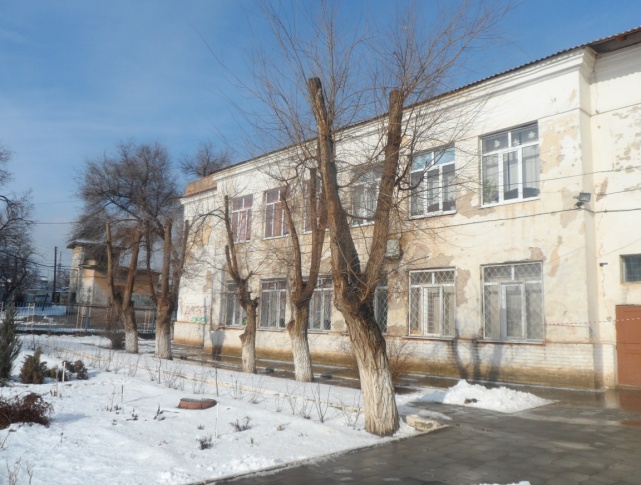 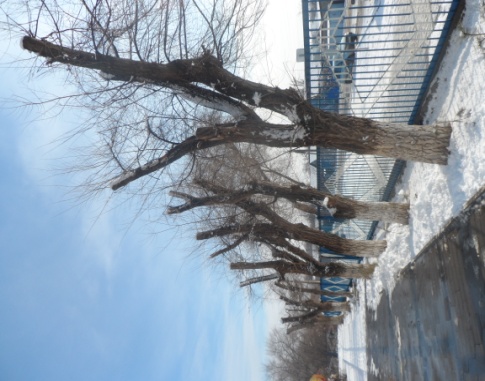 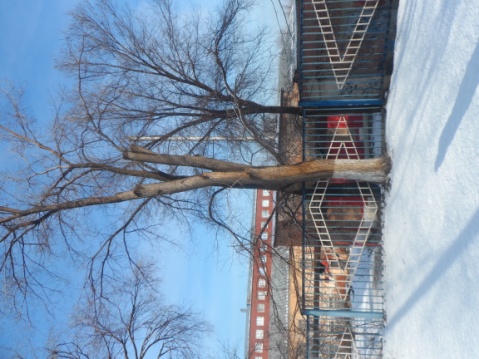 Ремонт актового зала СОШ № 39
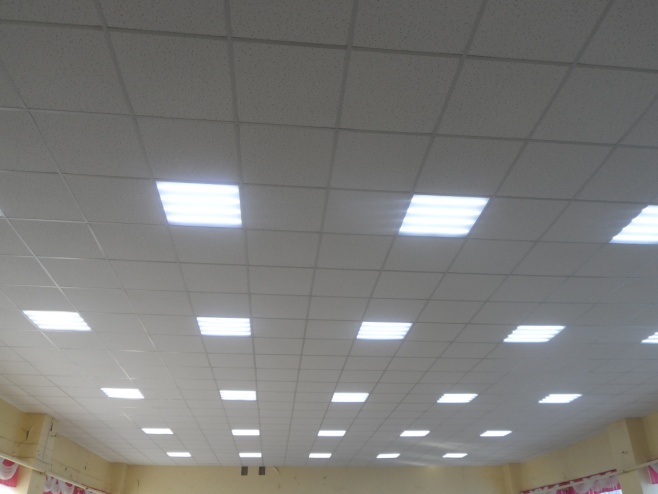 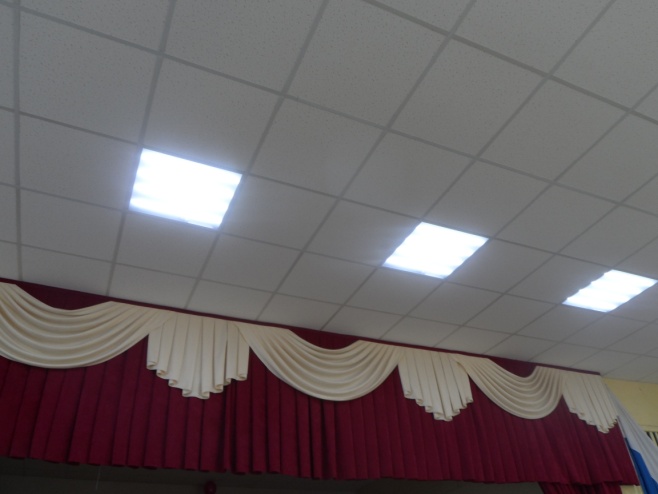 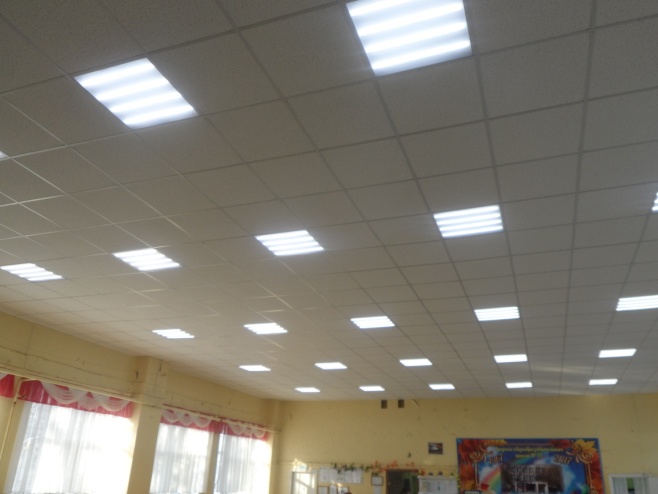 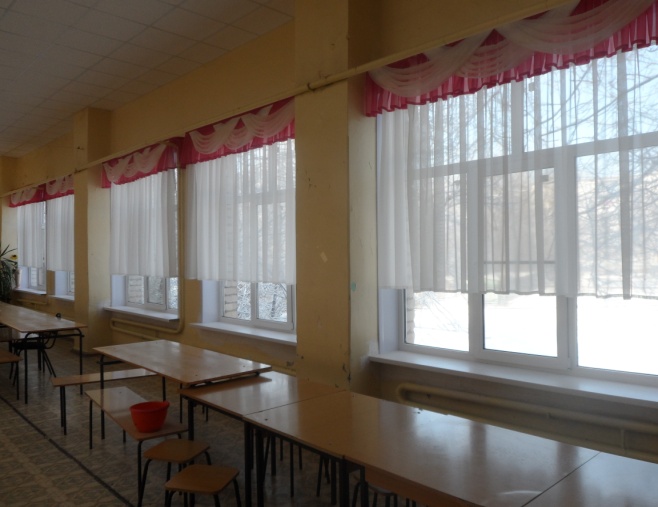 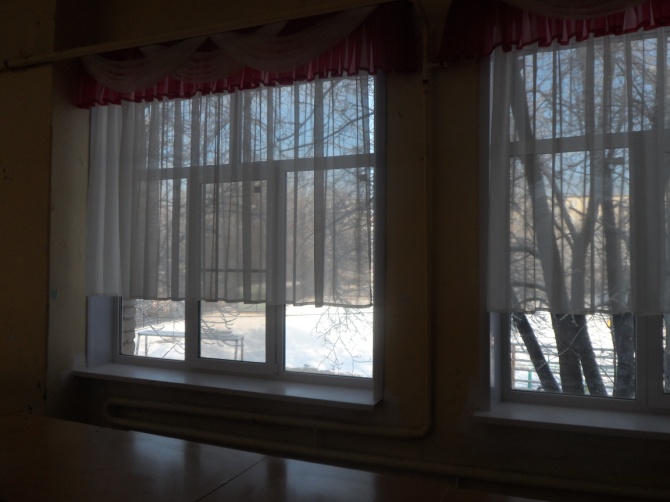 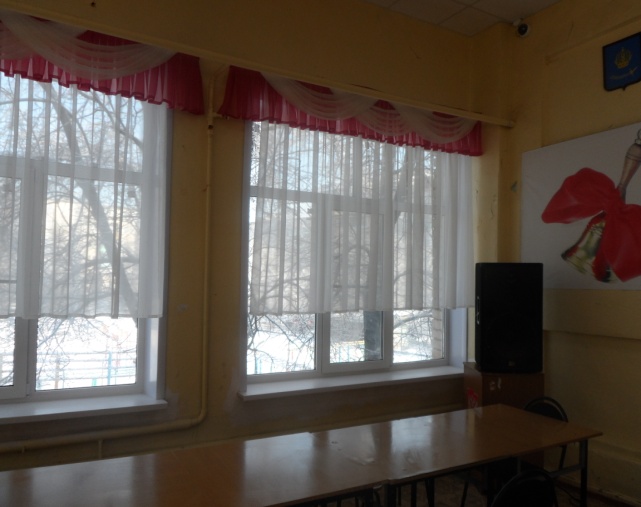 Замена пластиковых окон СОШ № 71
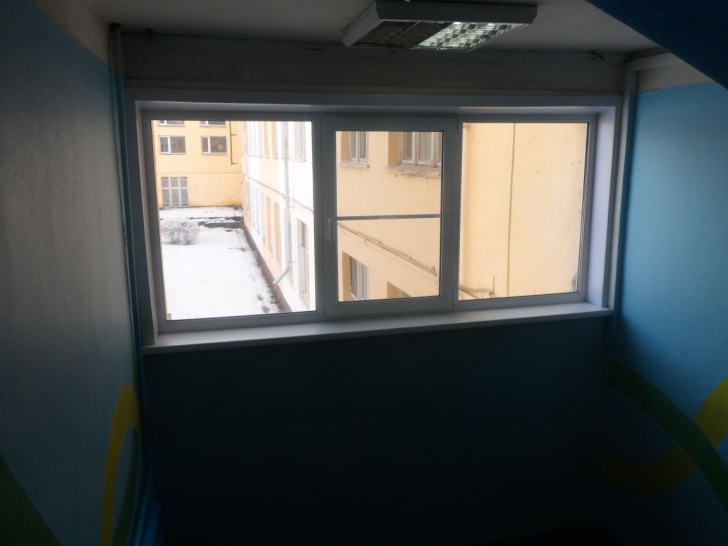 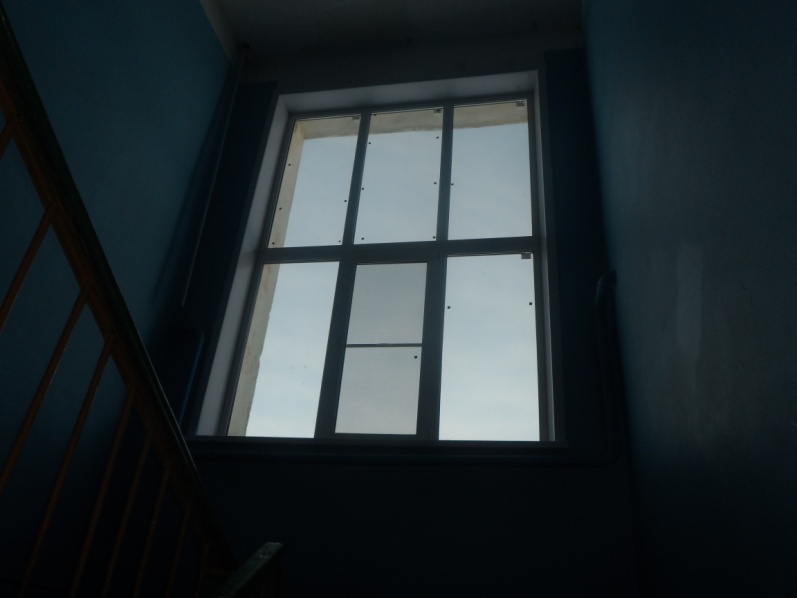 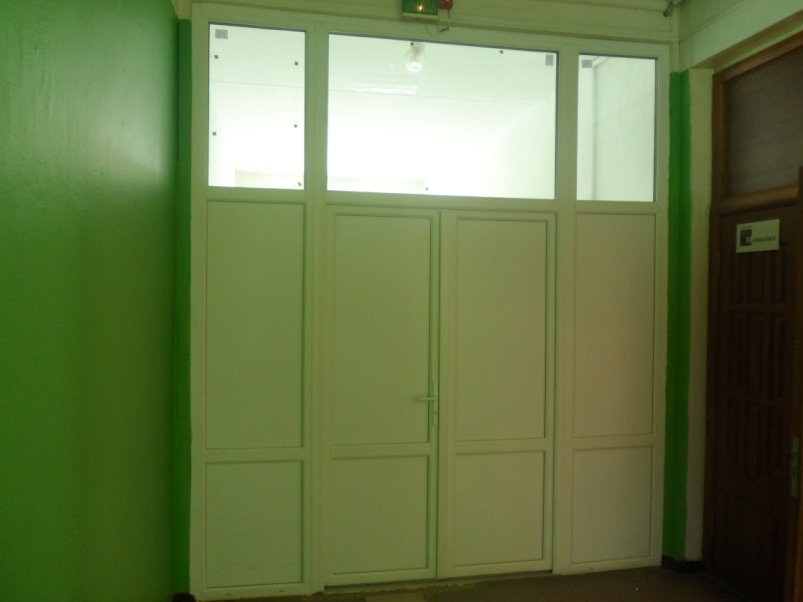 Ремонт пола в концертном зале ДШИ № 22
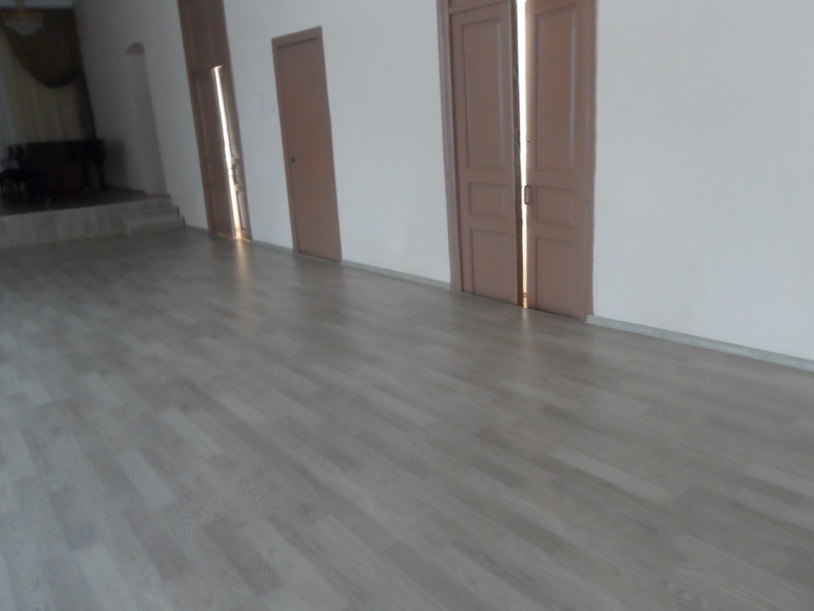 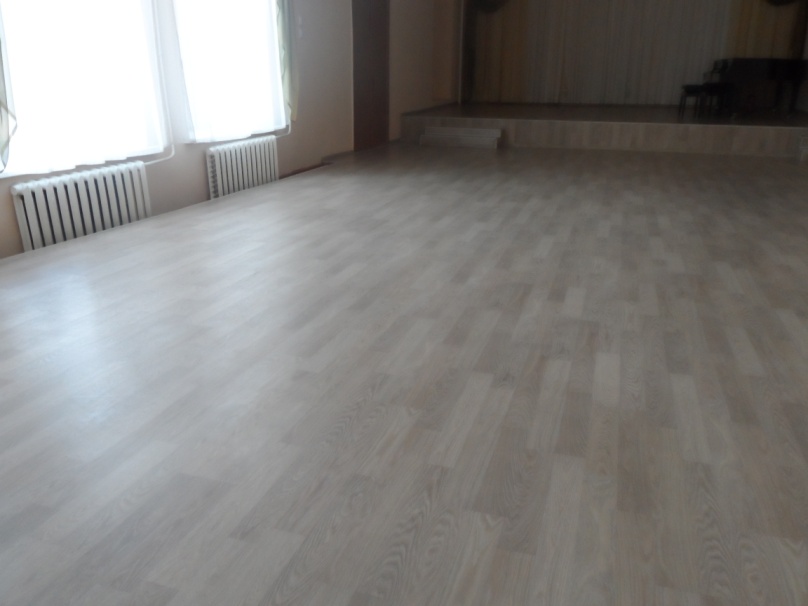 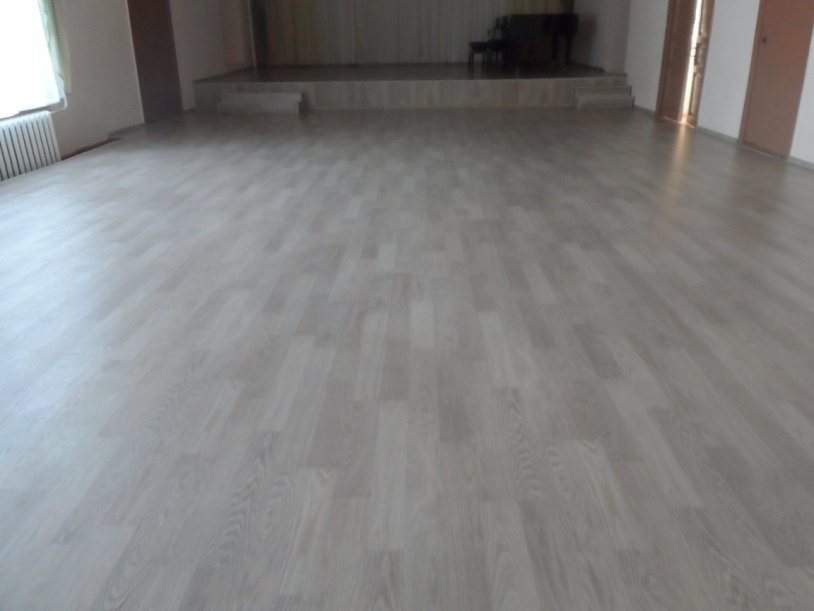 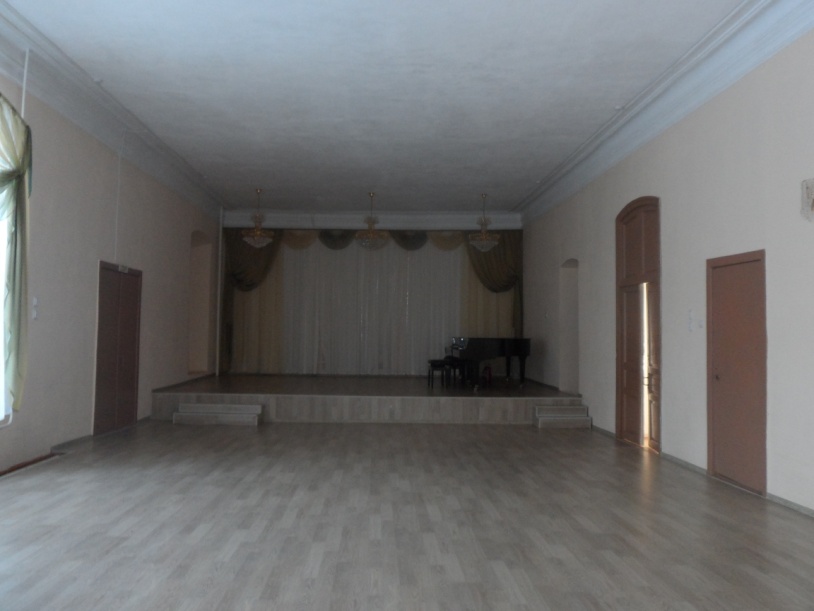 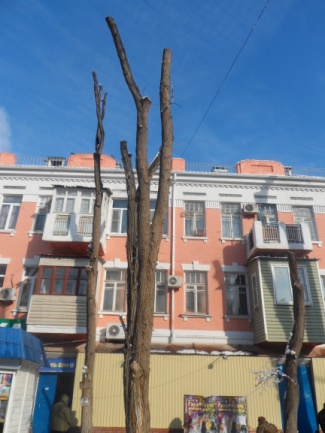 Уходные работы за зелеными насаждениями по ул. Комарова, д. 61, д. 63, д. 65, Набережная казачьего ерика, д. 64 Б, д. 66 Б, Украинская, д. 16, д. 25
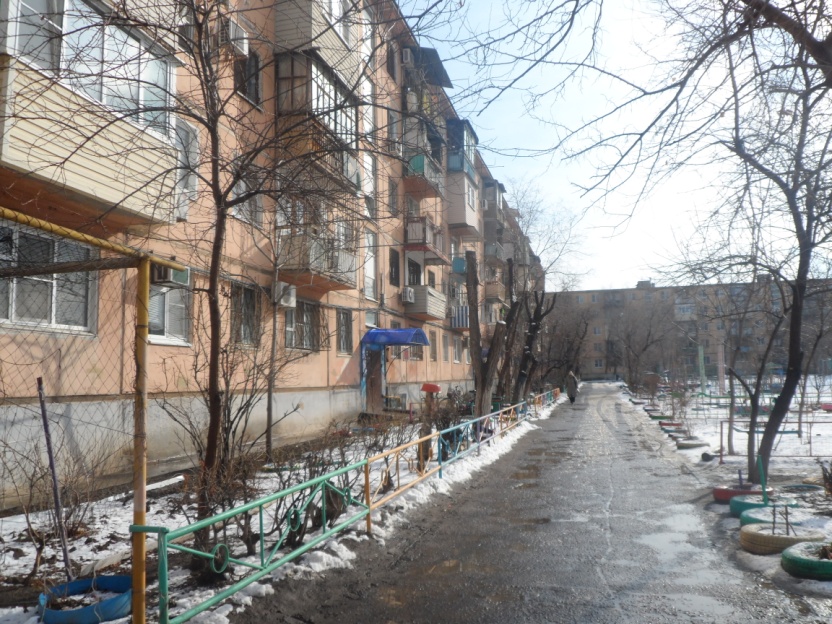 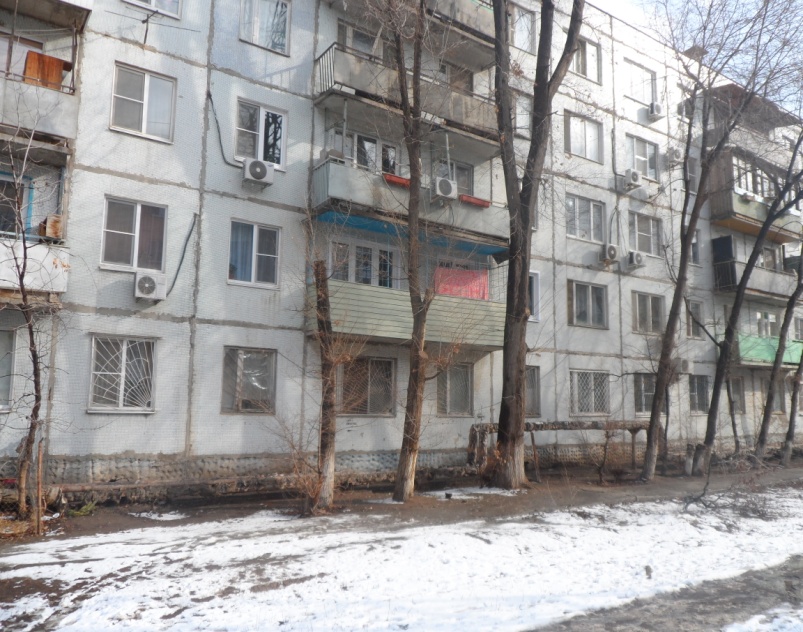 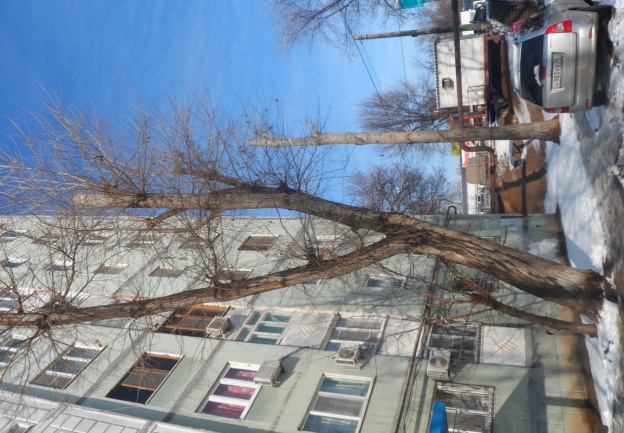 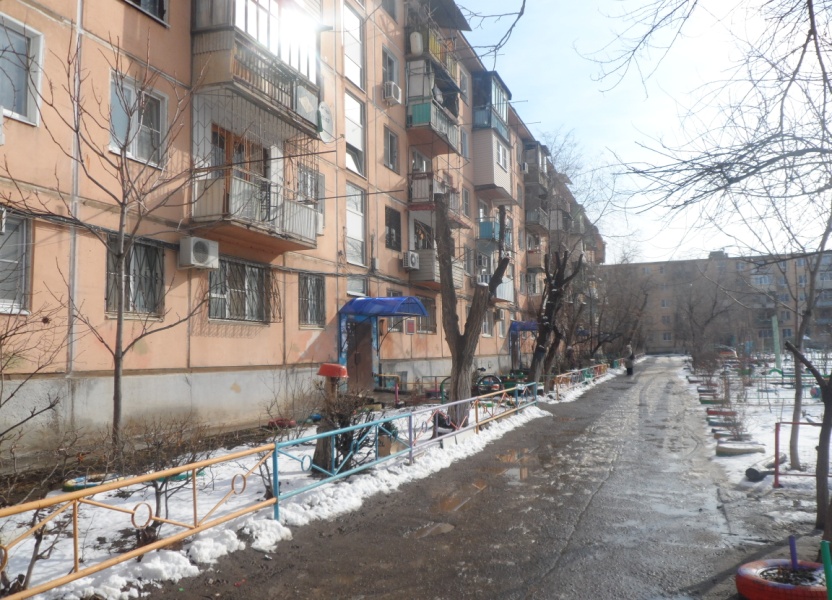 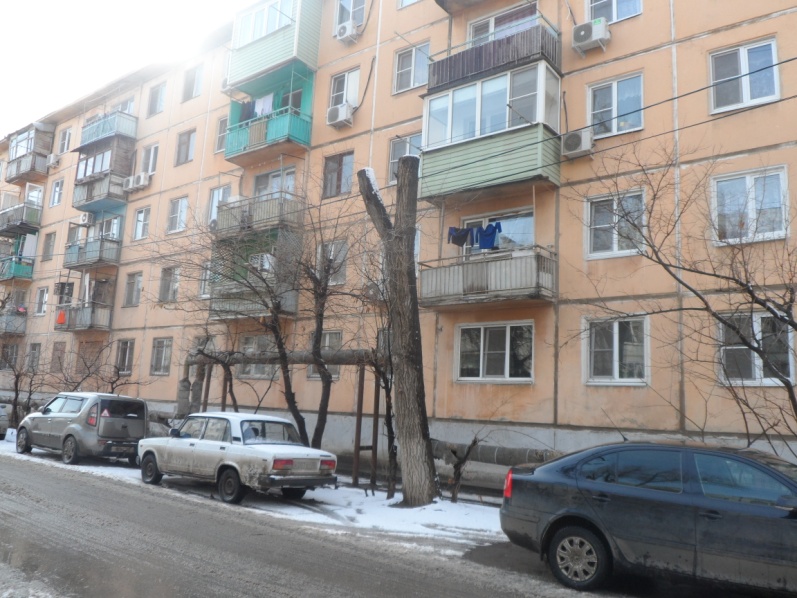 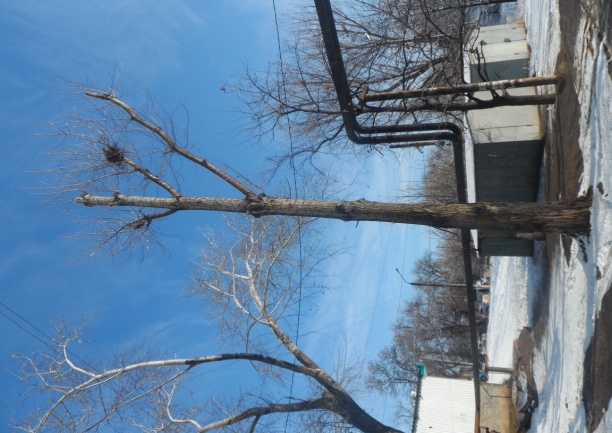 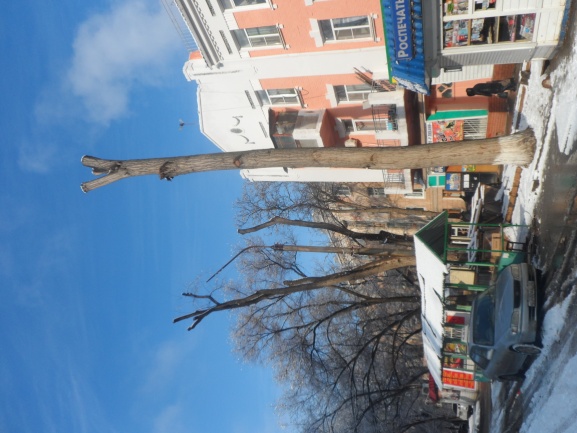 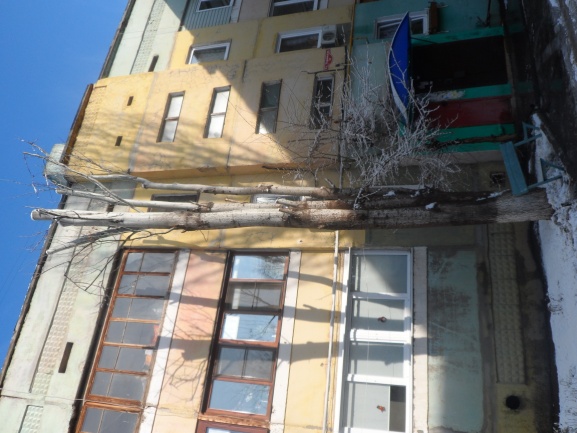 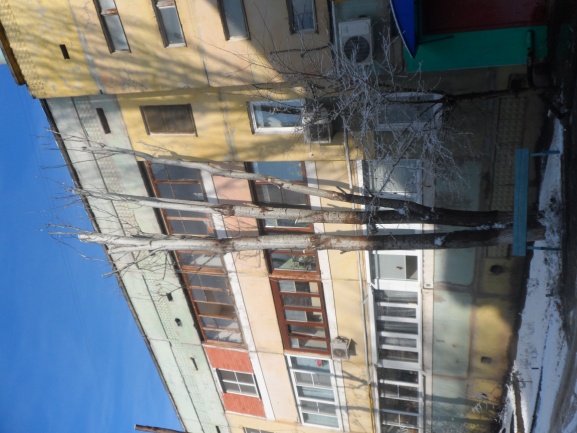 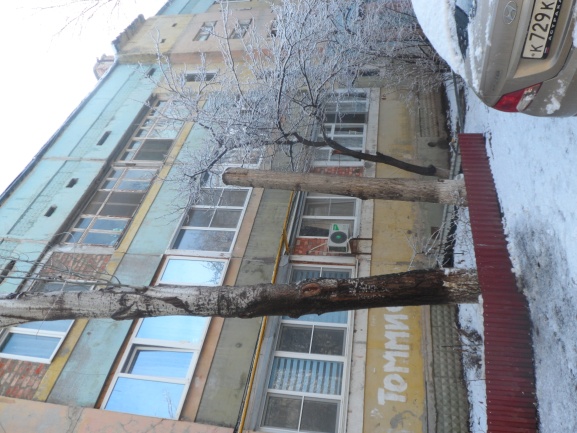 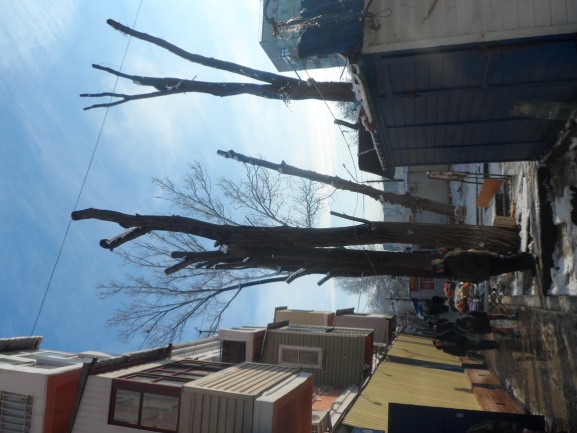 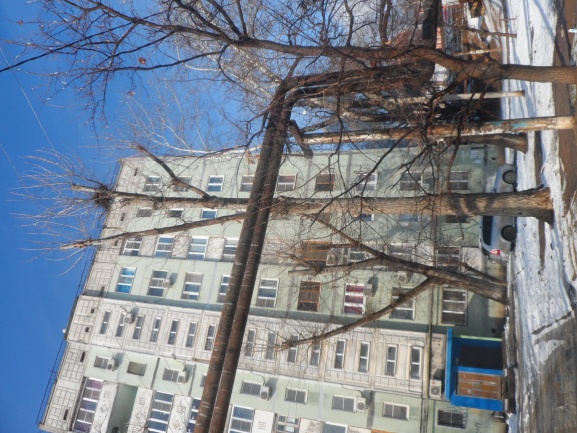 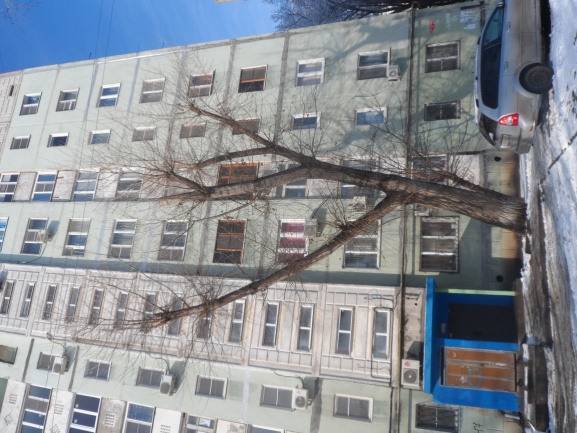 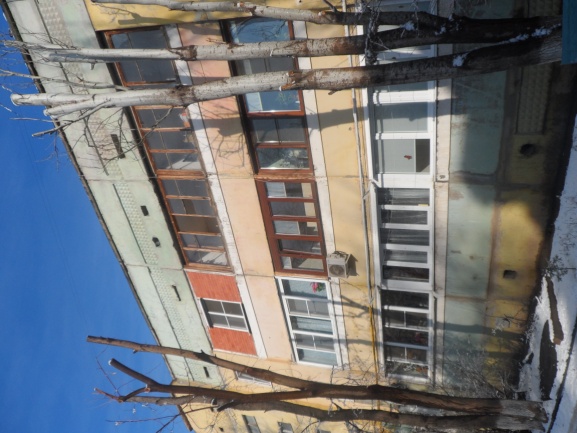 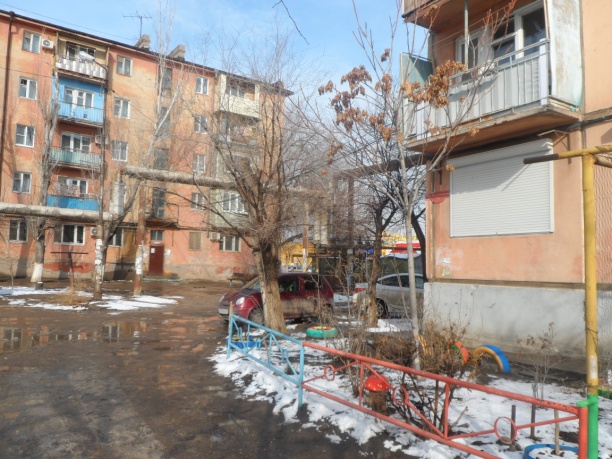 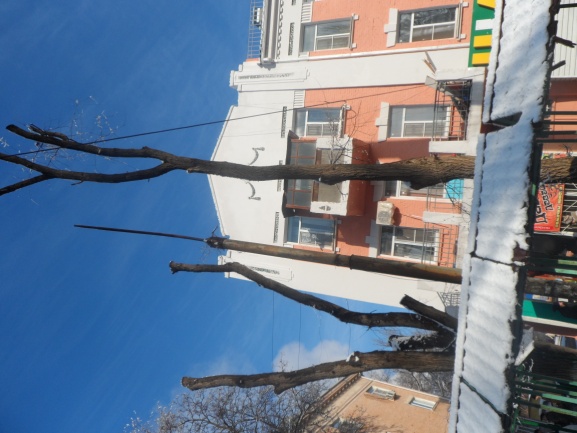 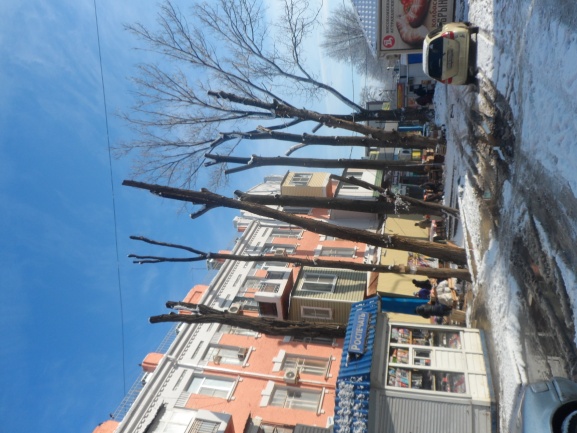 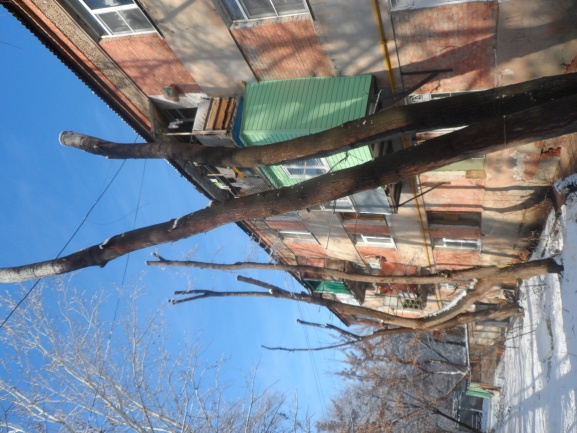 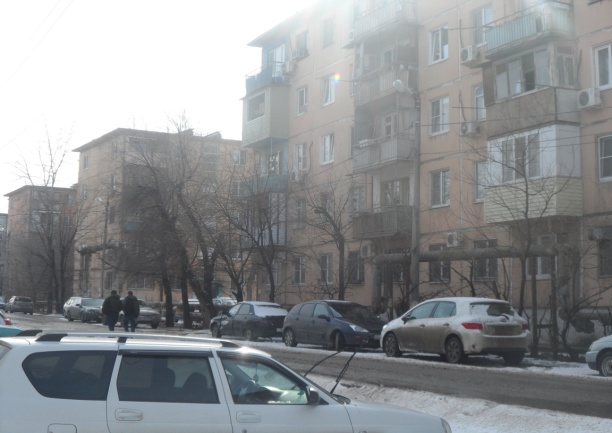 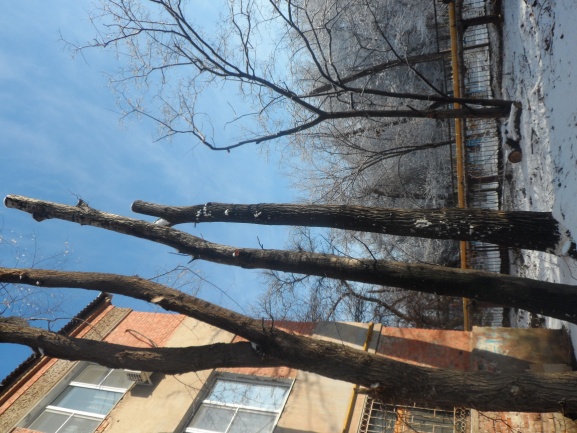 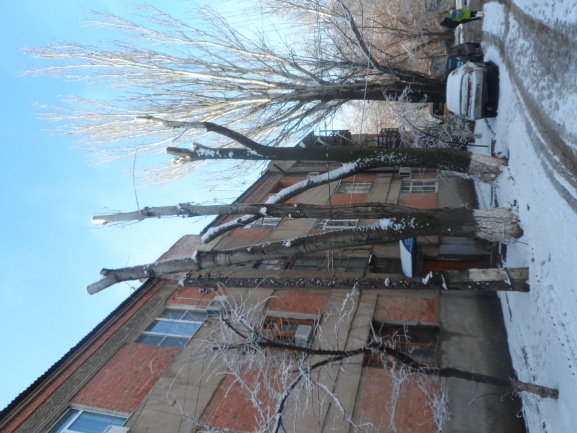 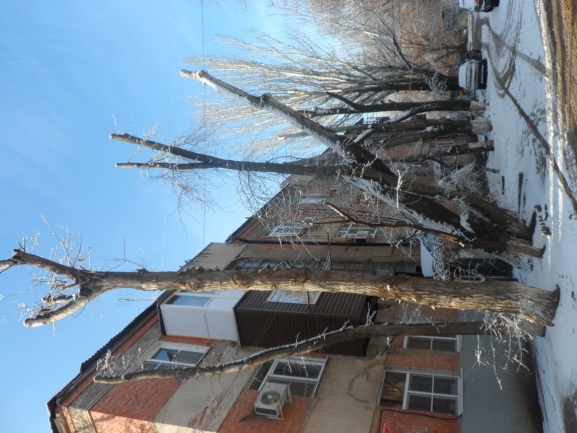 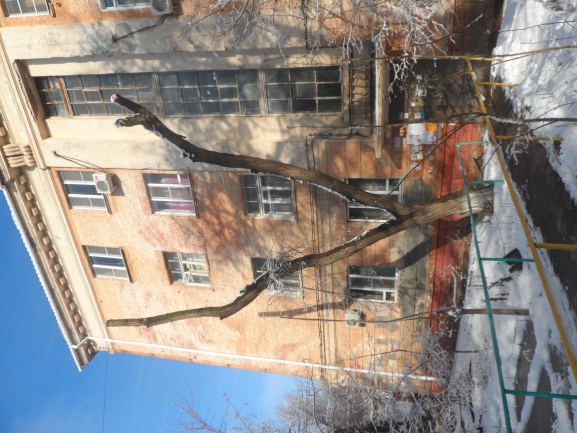 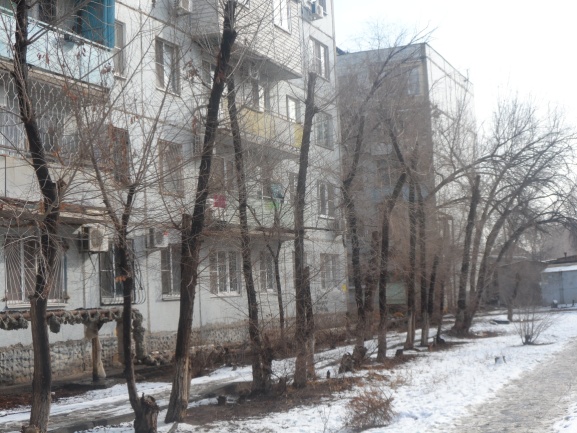 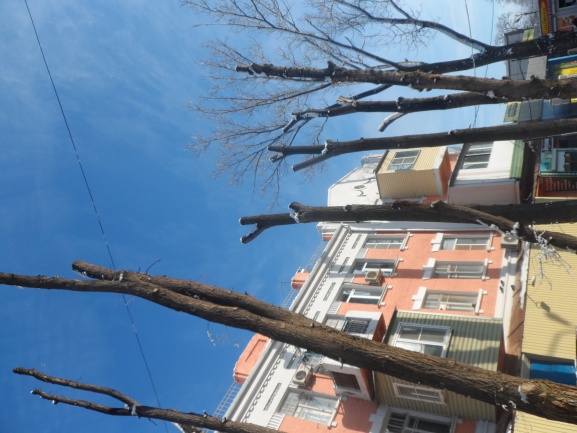 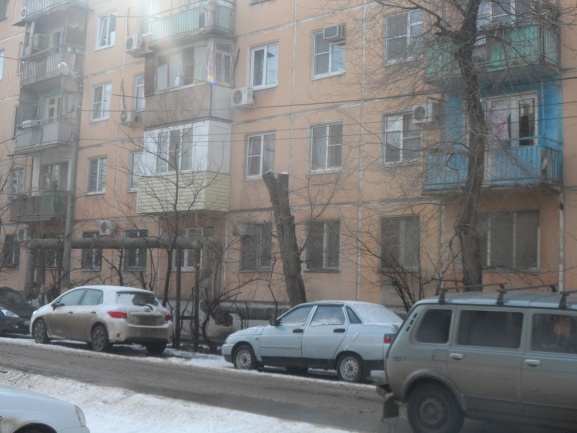 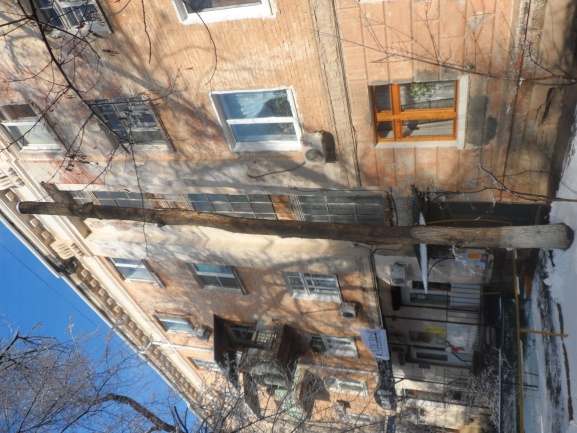 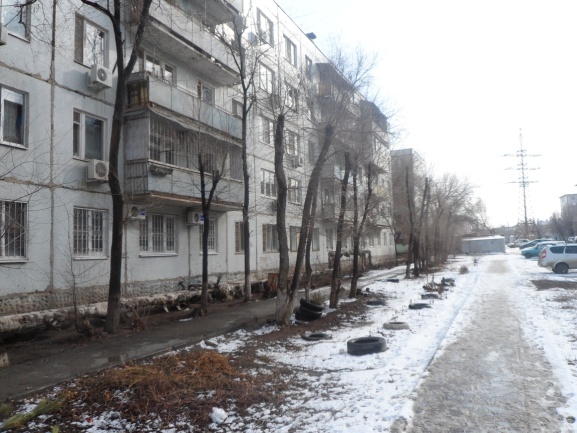 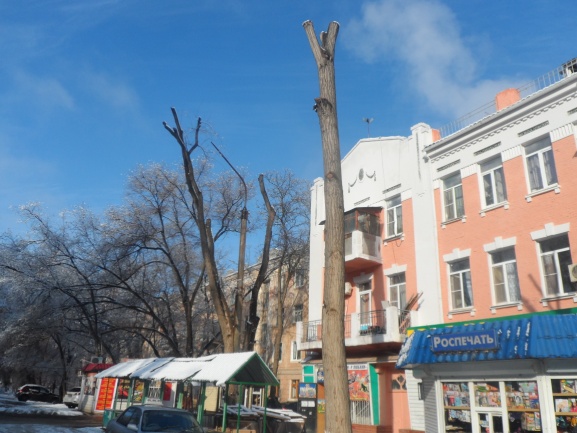 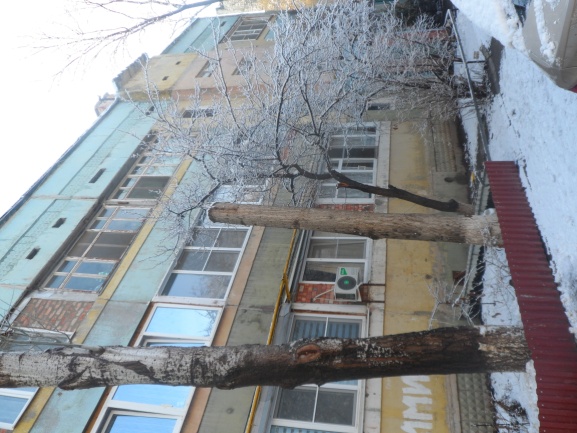 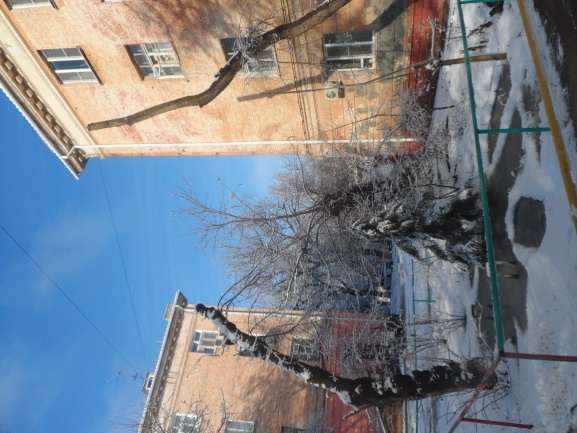 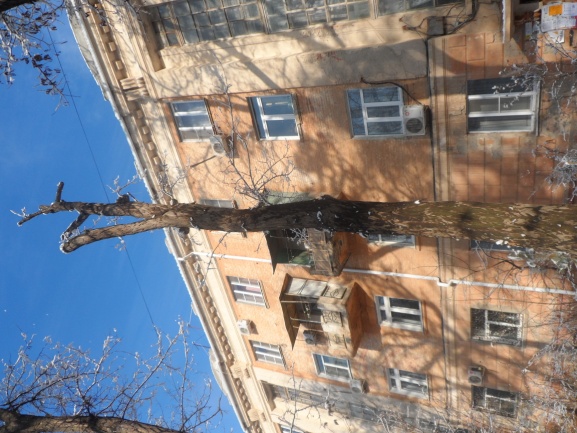 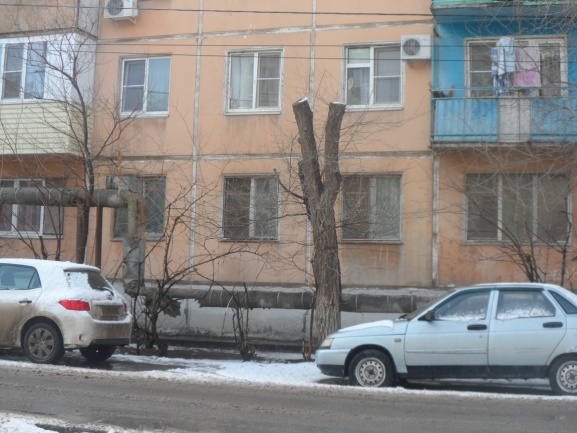 За 2017 год проведено 57 приемов граждан по адресу: ул. Космонавта Комарова, 170;
24 приема по адресу: Началовское шоссе, 7; 
2 приема в региональной общественной приемной партии Единая Россия по адресу: Бабушкина, 15.
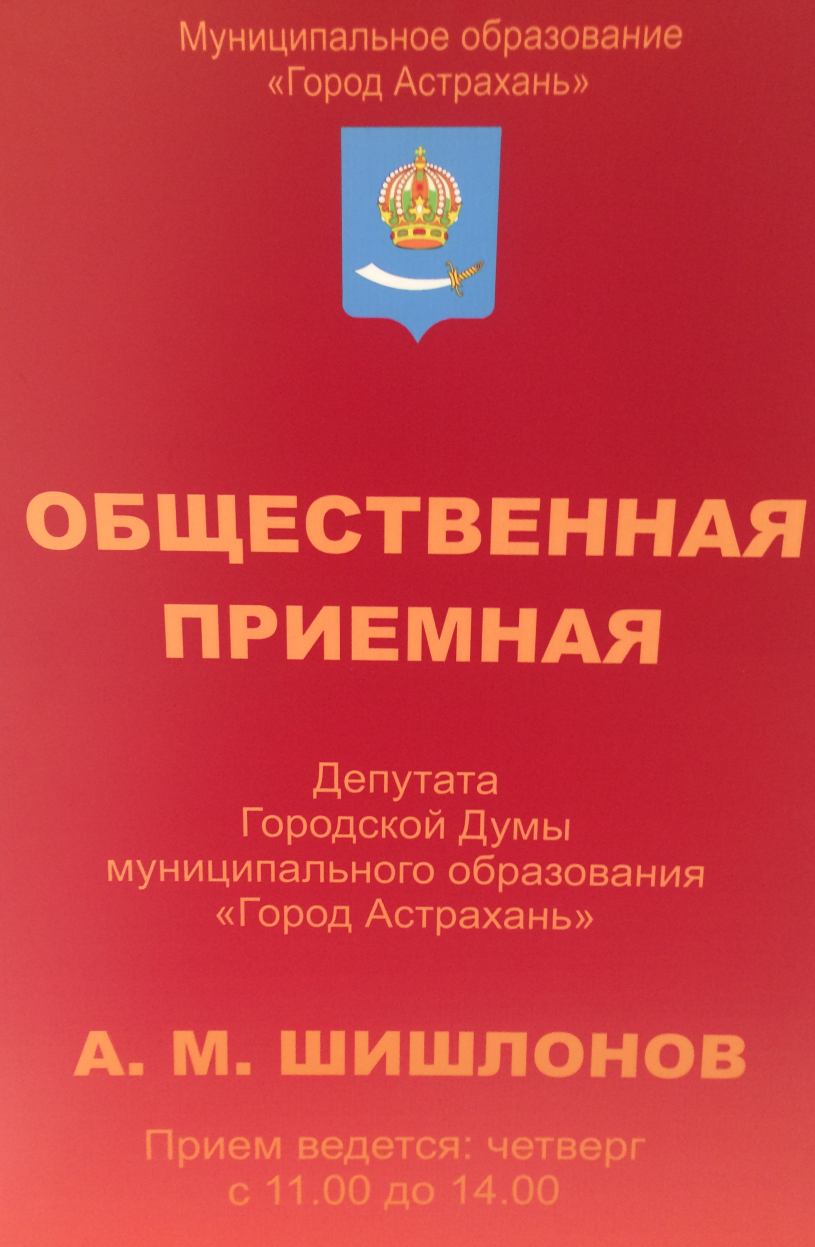